BAILARINA
Paso a paso:
Coloca  texto sobre ellas. 
Acomoda.
Imprime, recorta y listo!!
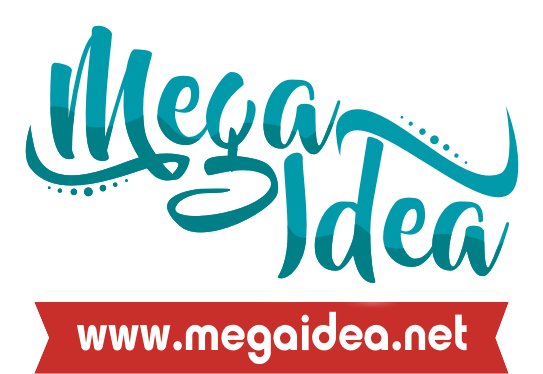 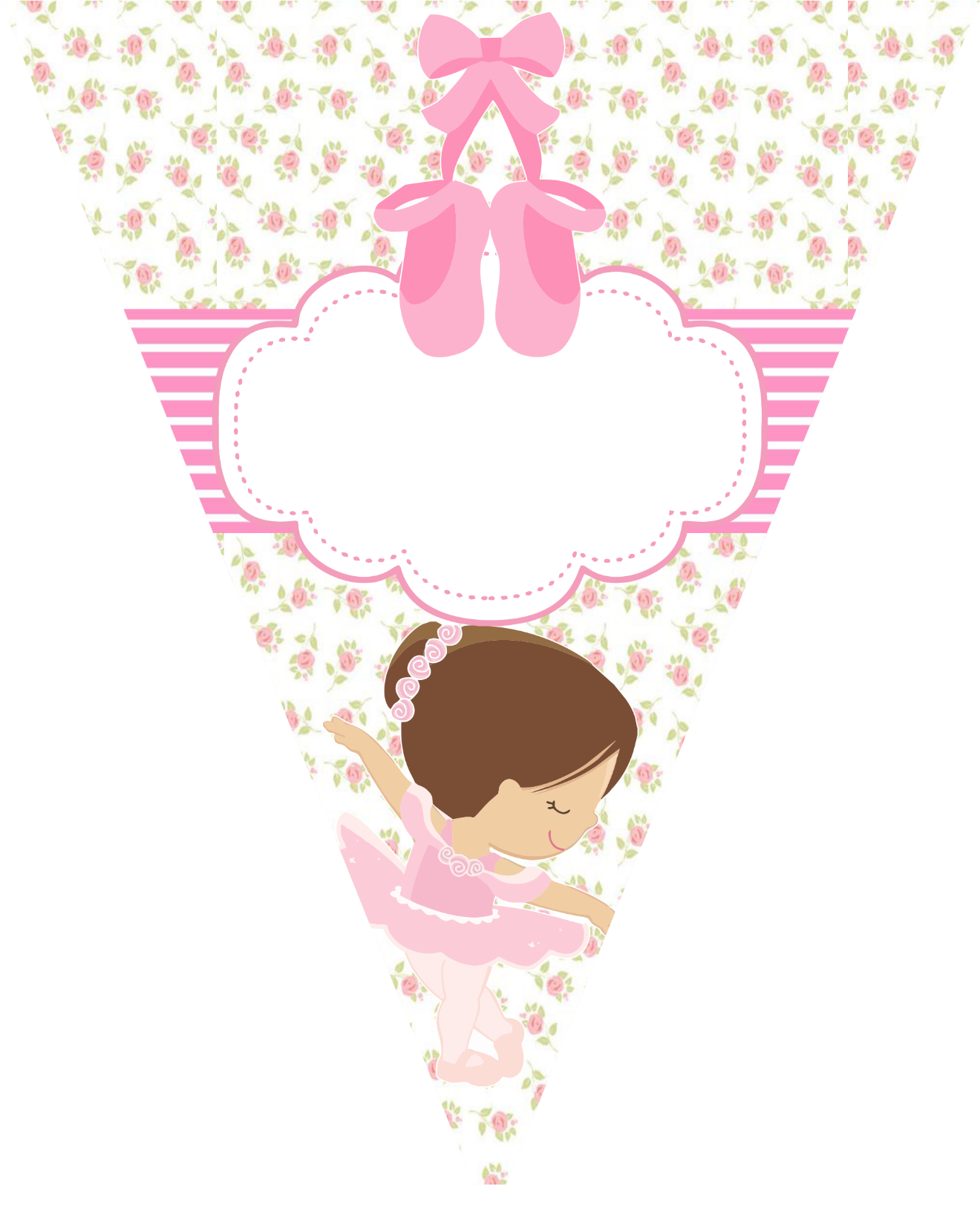 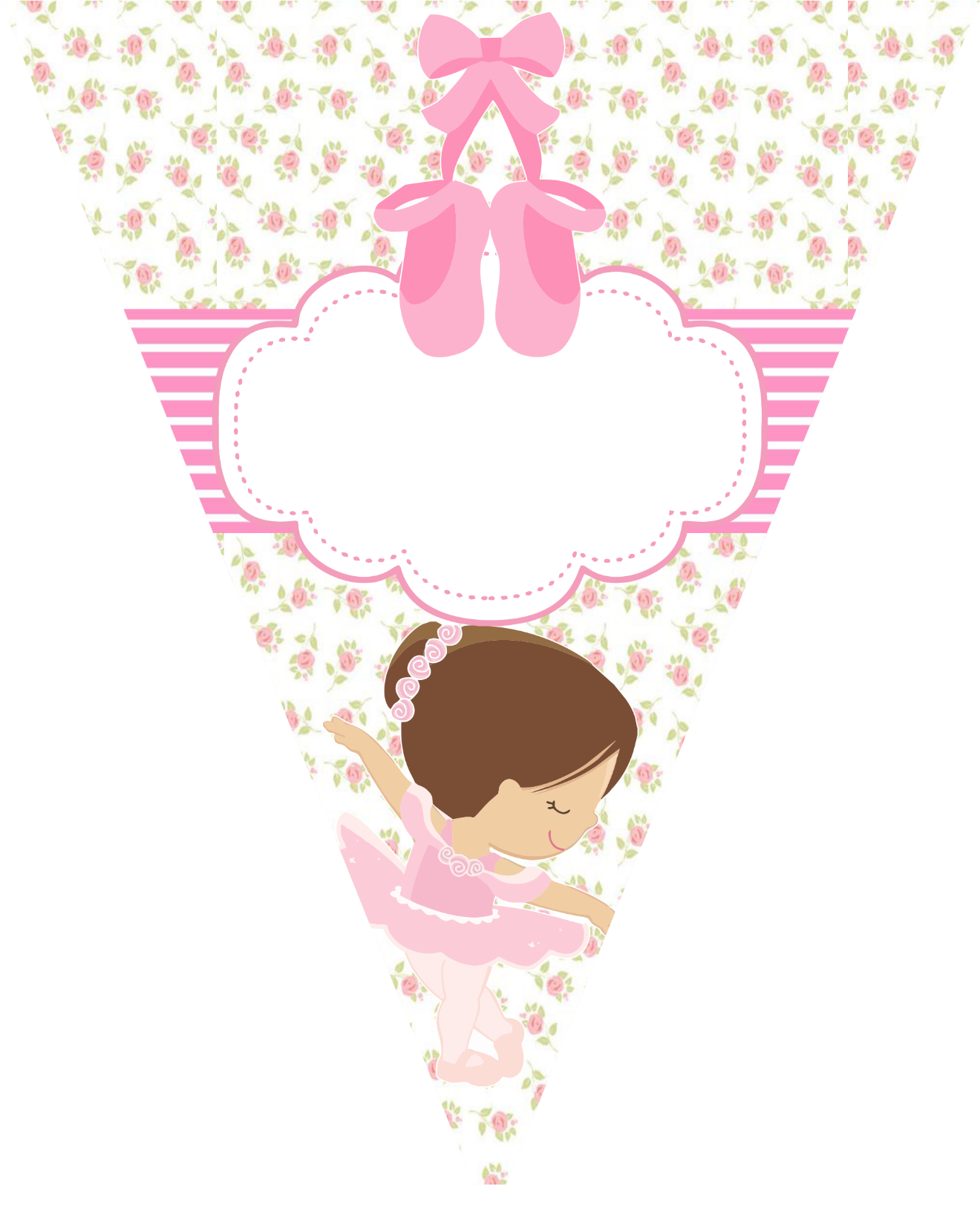 Banderines
Cajita para palomitas de maíz
CARTONCITO PARA BOLSA
CIRCULOS MULTIUSOS
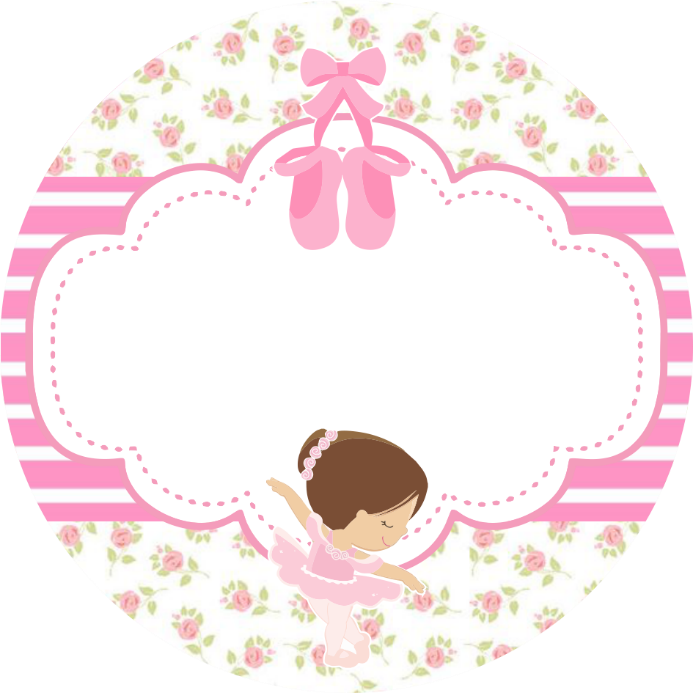 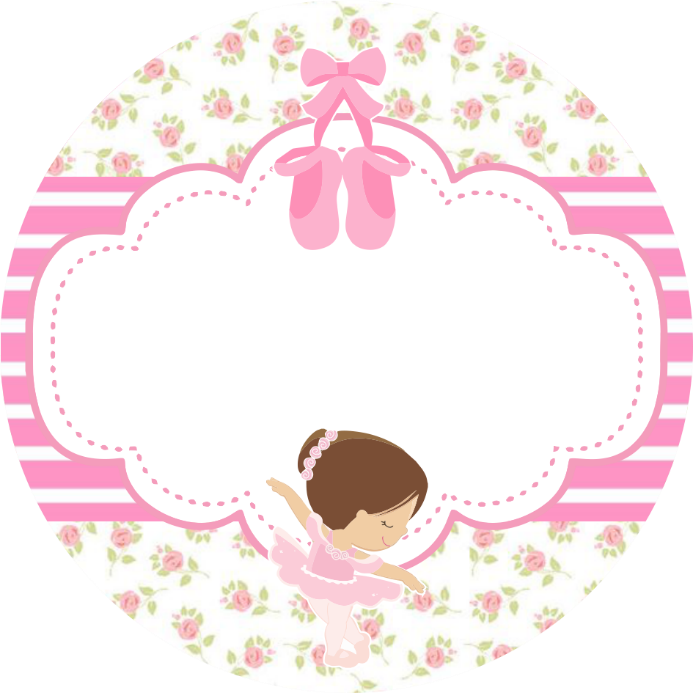 ETIQUETA PARA BOTELLA DE AGUA
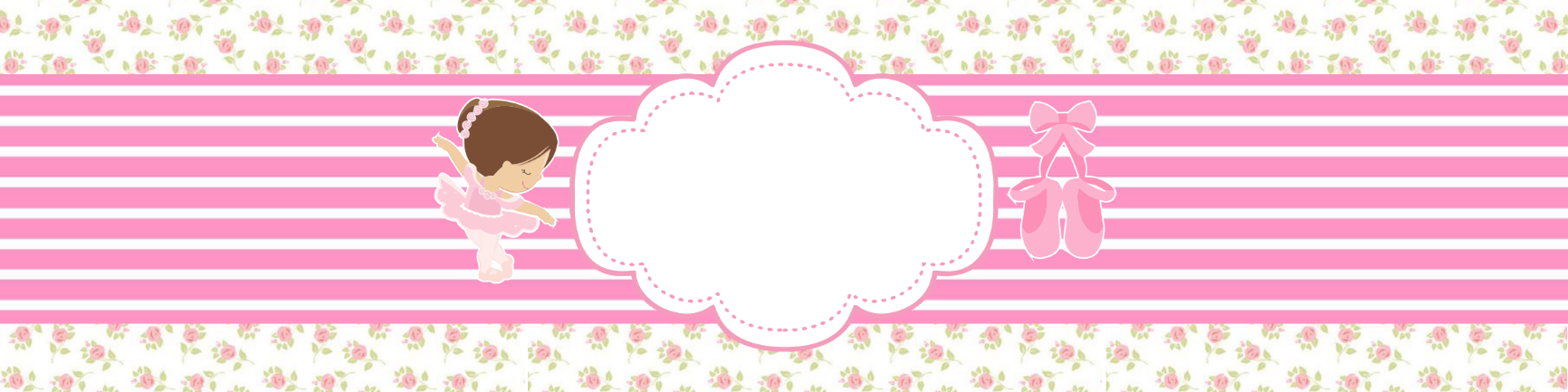 TARJETITA DE AGRADECIMIENTO
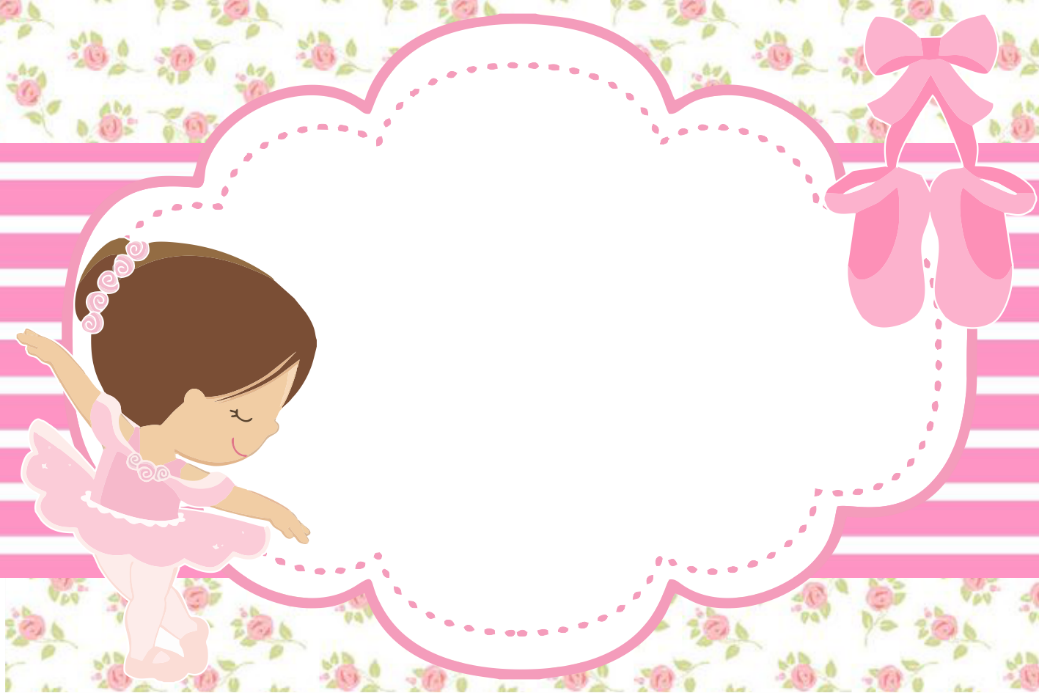 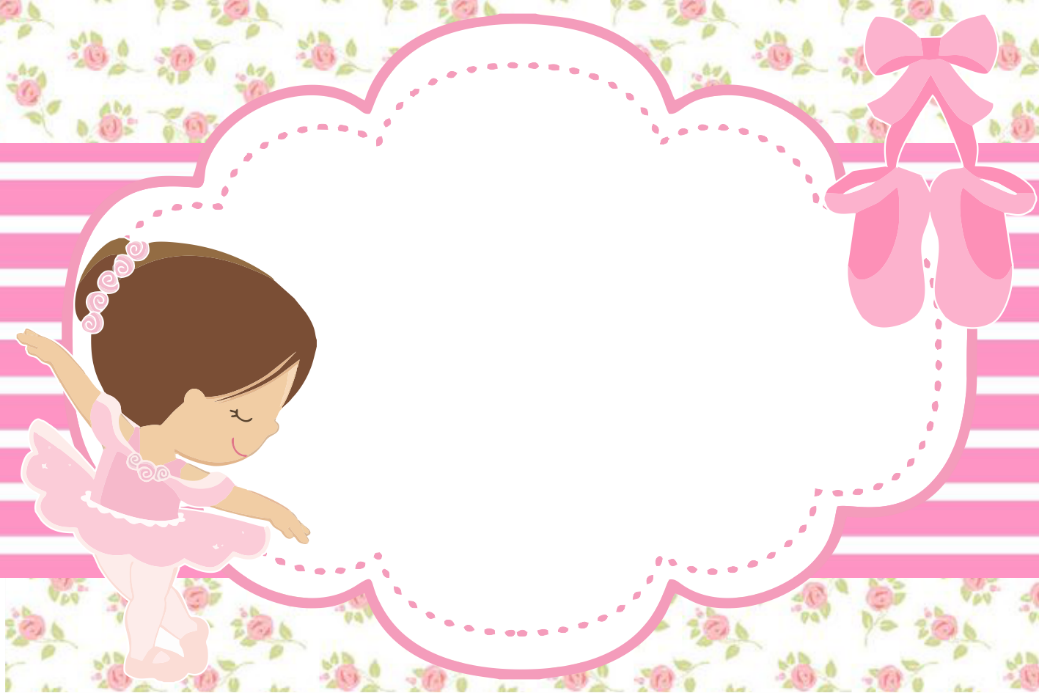 TOPPER CENTRO DE MESA